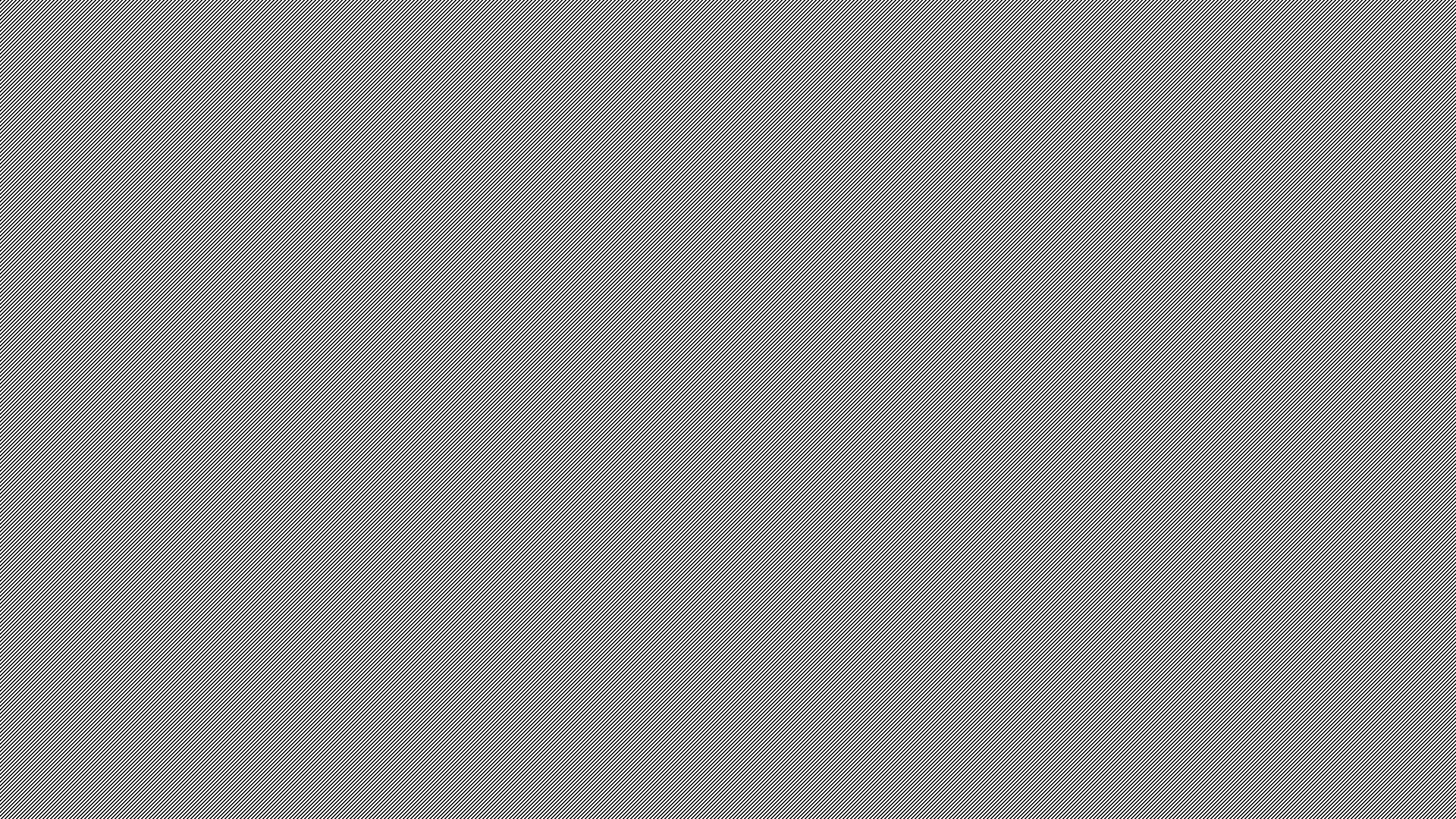 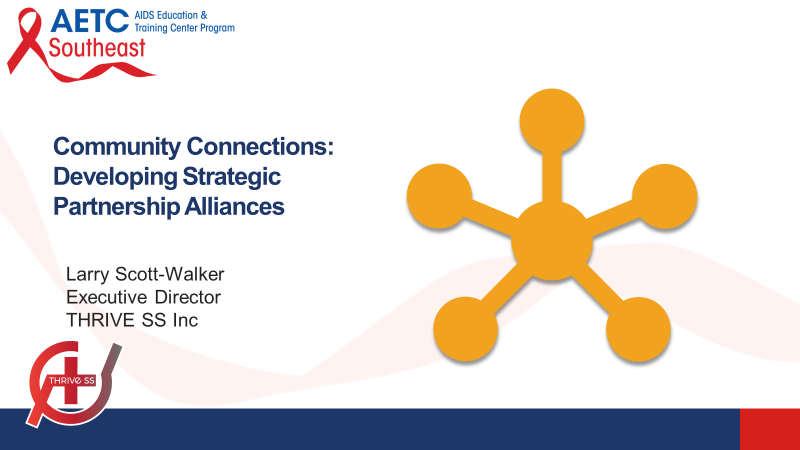 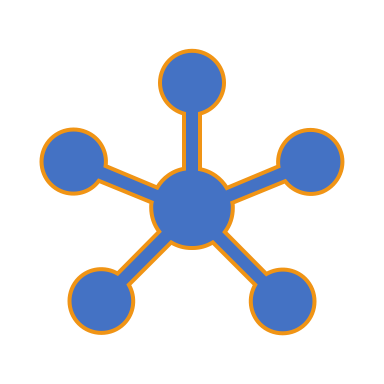 Community Connections: Developing Strategic Partnership Alliances
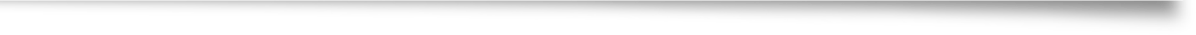 Larry Scott-Walker
Executive Director
THRIVE SS Inc
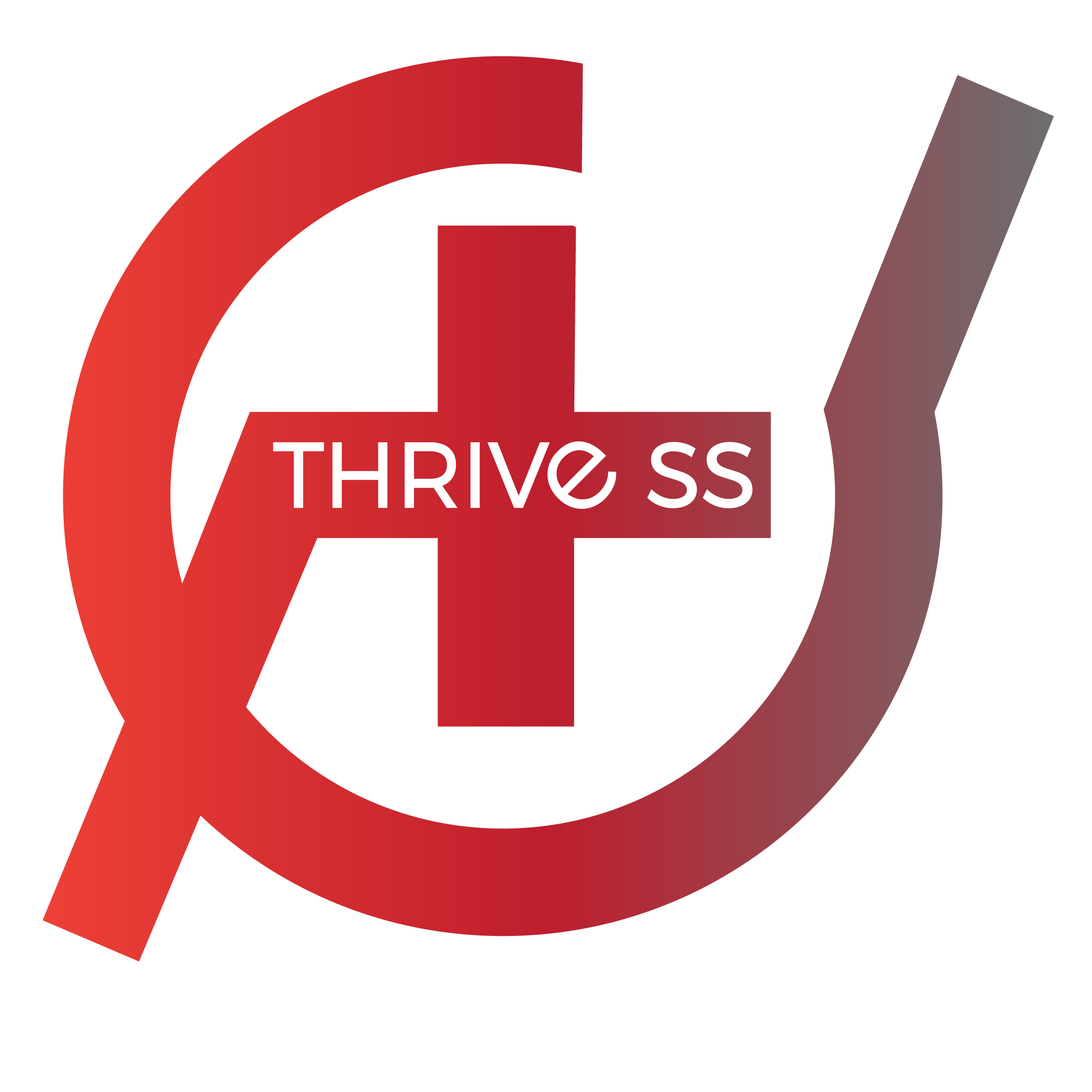 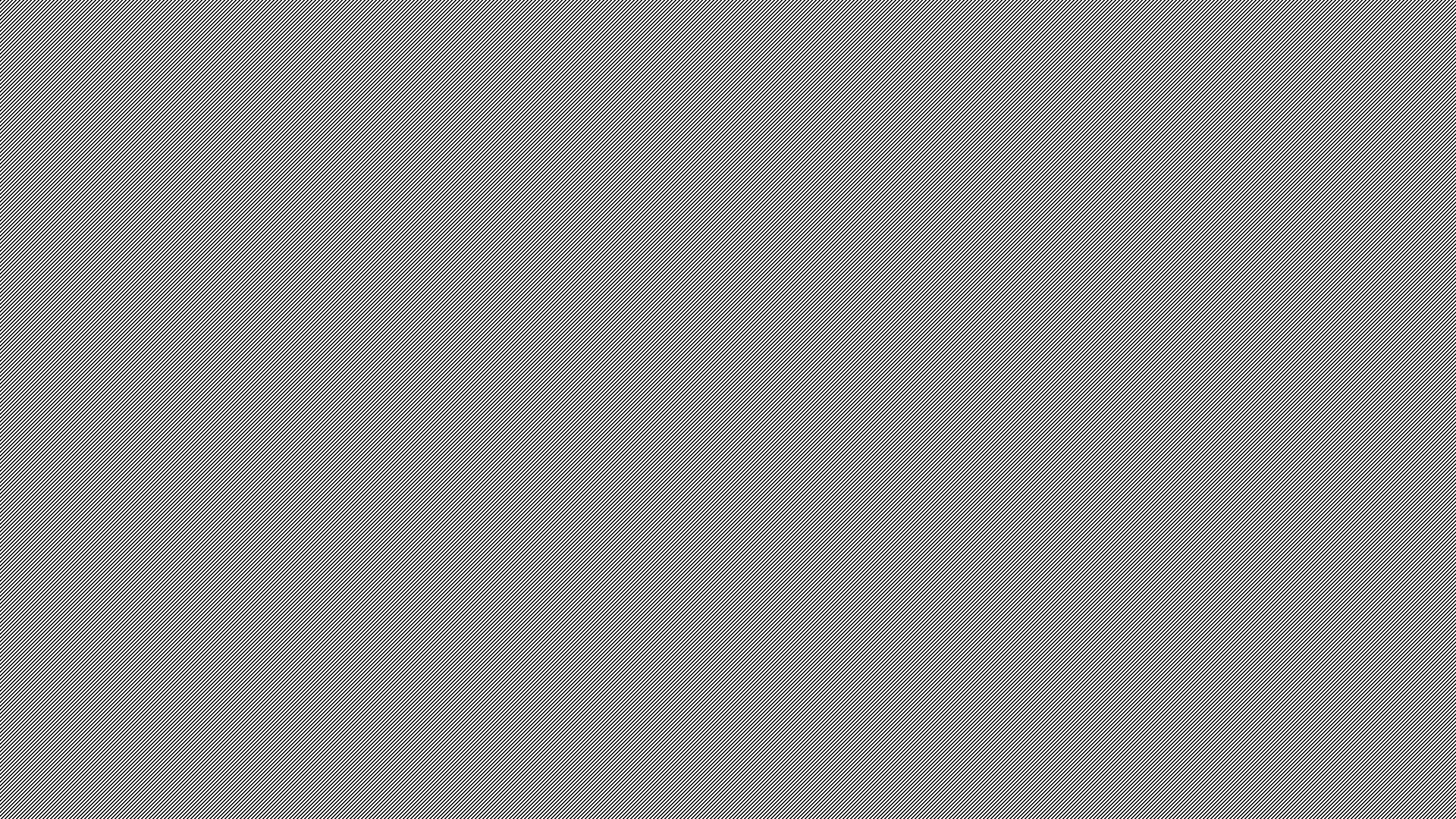 Learning Objectives
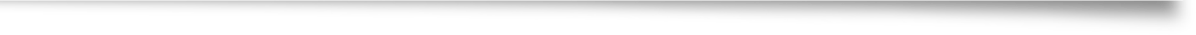 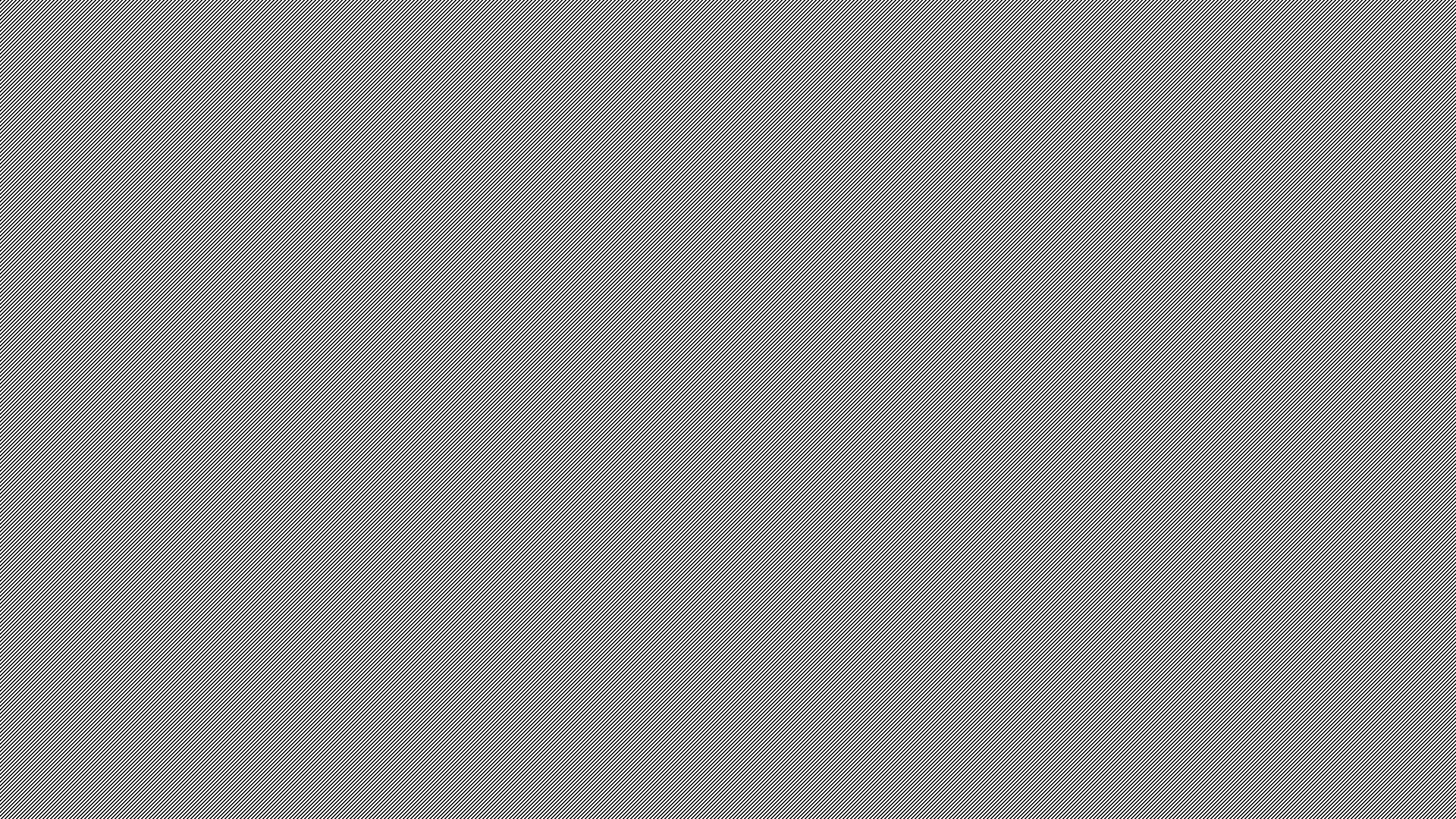 Strategic Partnerships
A strategic partnership is a mutually beneficial arrangement between two separate parties that do not directly compete with one another.
Companies have long been engaging in strategic partnerships to enhance their offers and offset costs.
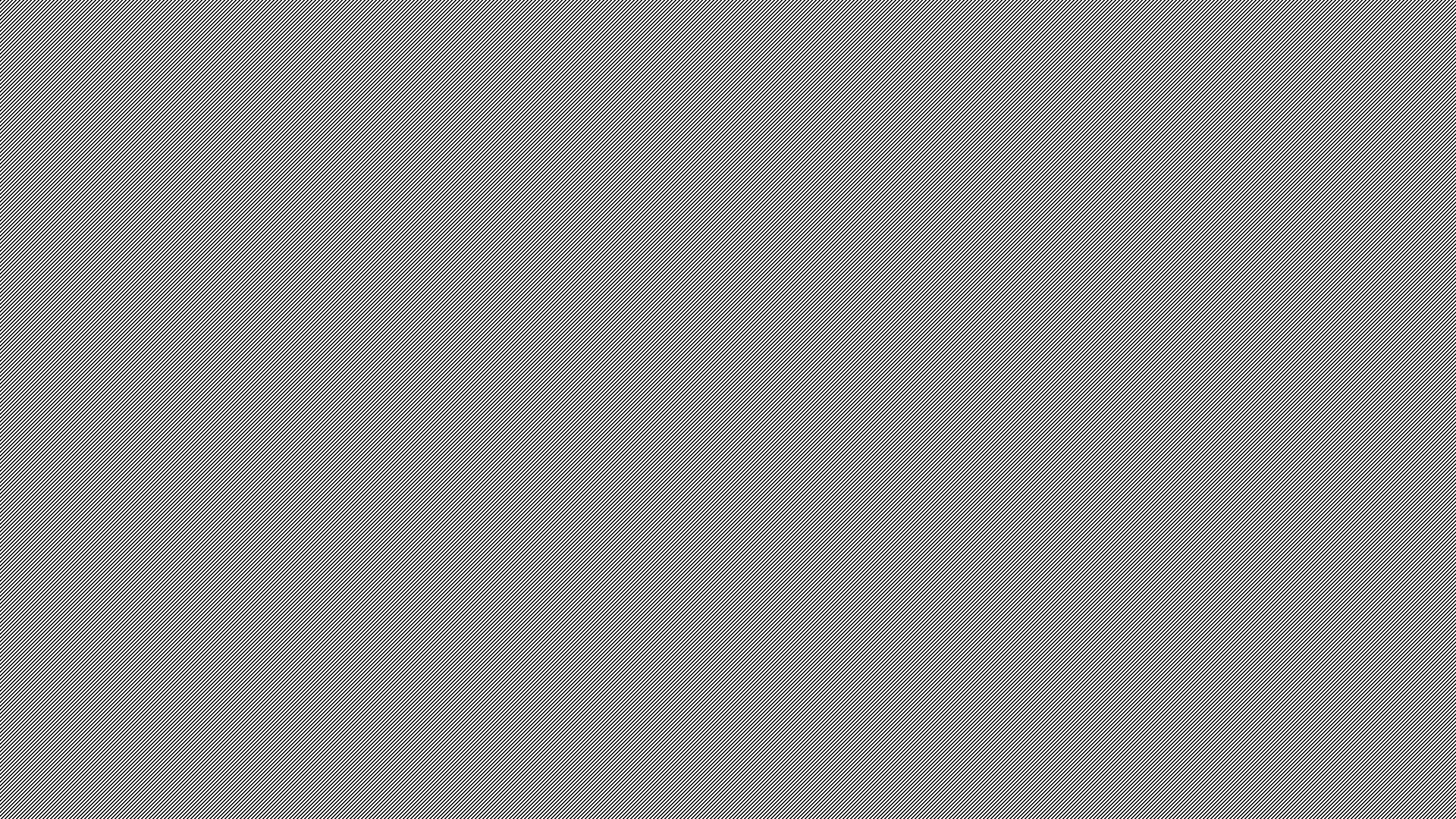 Strategy first:
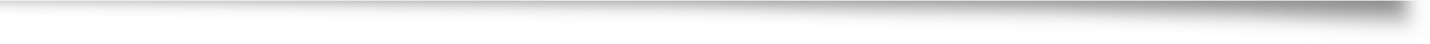 You can’t have “strategic partnerships” without first having a strategy!

Strategy must be:
Rooted in the mission of the org
SMART
Specific
Measurable
Achievable
Realistic 
Timely
Strategy
Strategy = The roadmap to impact that answers the “what, when, who and how”
Mission is the “why”
Being strategic also means being selective... normalize saying no!
**Not everyone’s brand will align with yours **
Teamwork makes the DREAM WORK
Once you’ve decided what your strategic goals and priorities are, then you find “Co-conspirators” 

Main or New Partner?
There must be legally binding contracts!
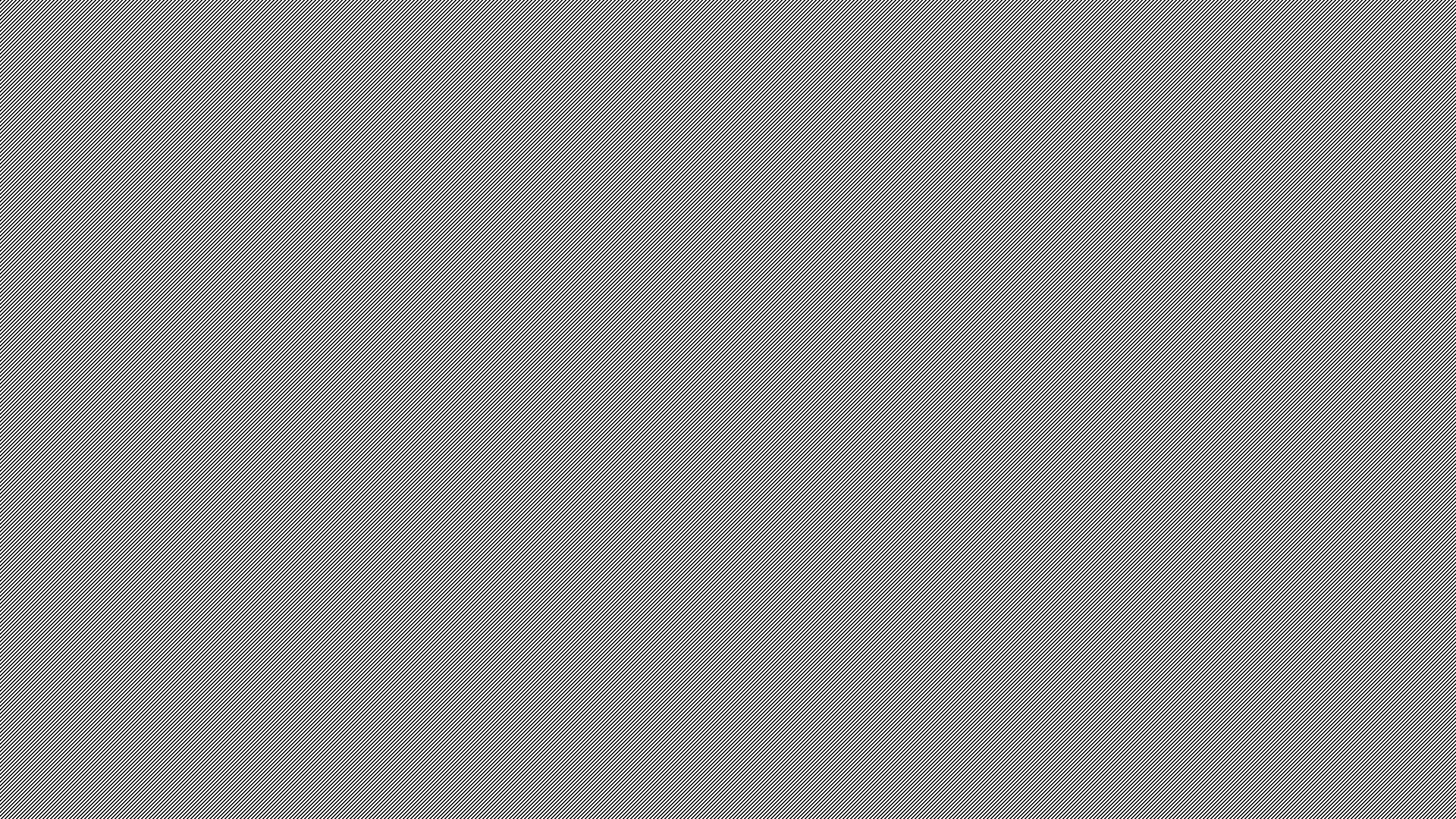 Main Partner
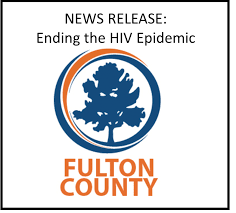 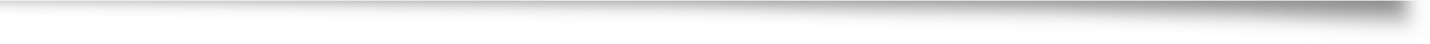 Long lasting 
Trusted 
Reliable 
Mutually beneficial 
Synergistic
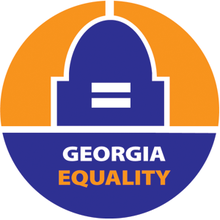 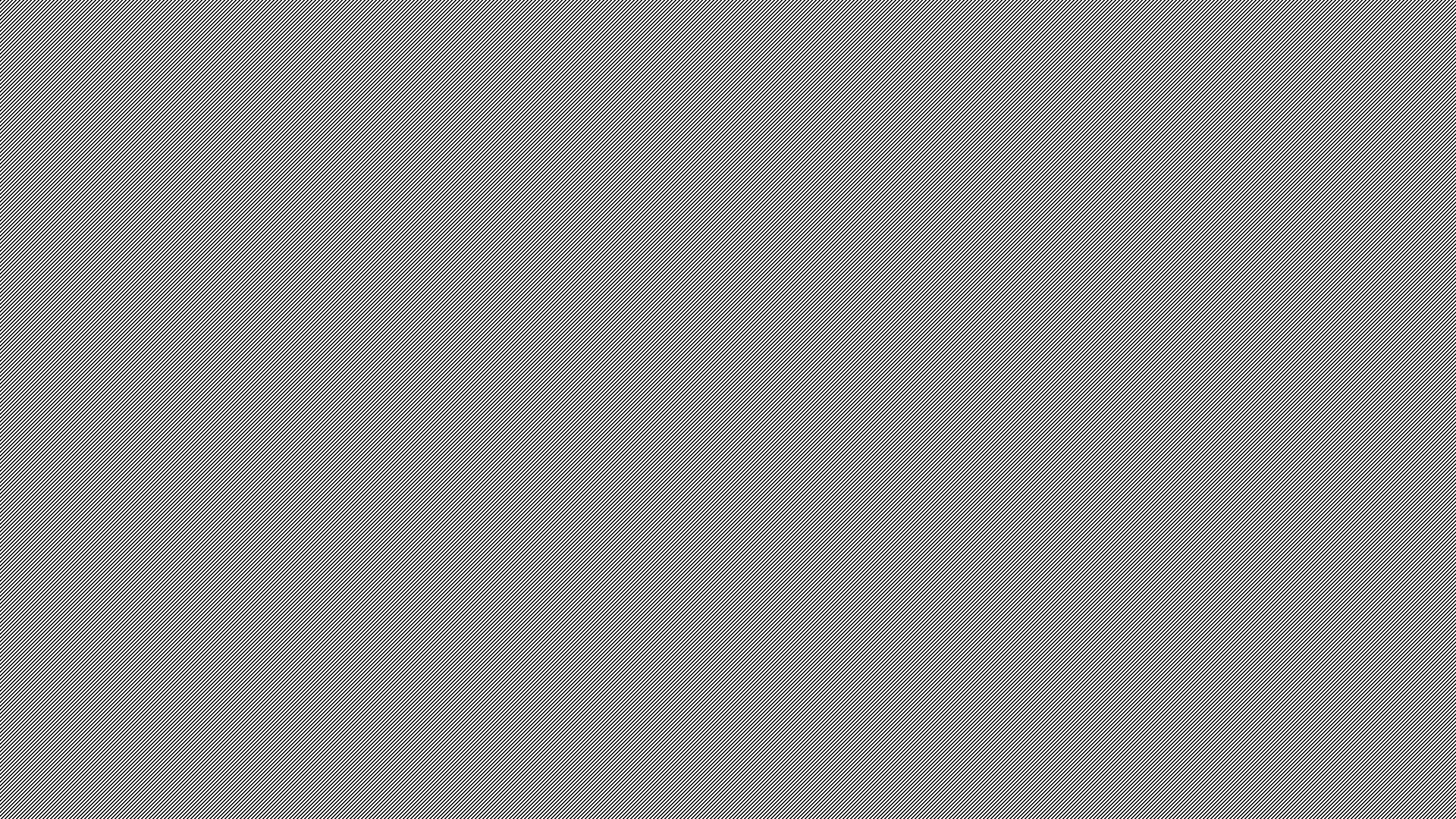 New Partner
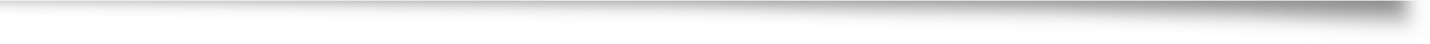 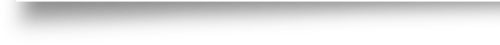 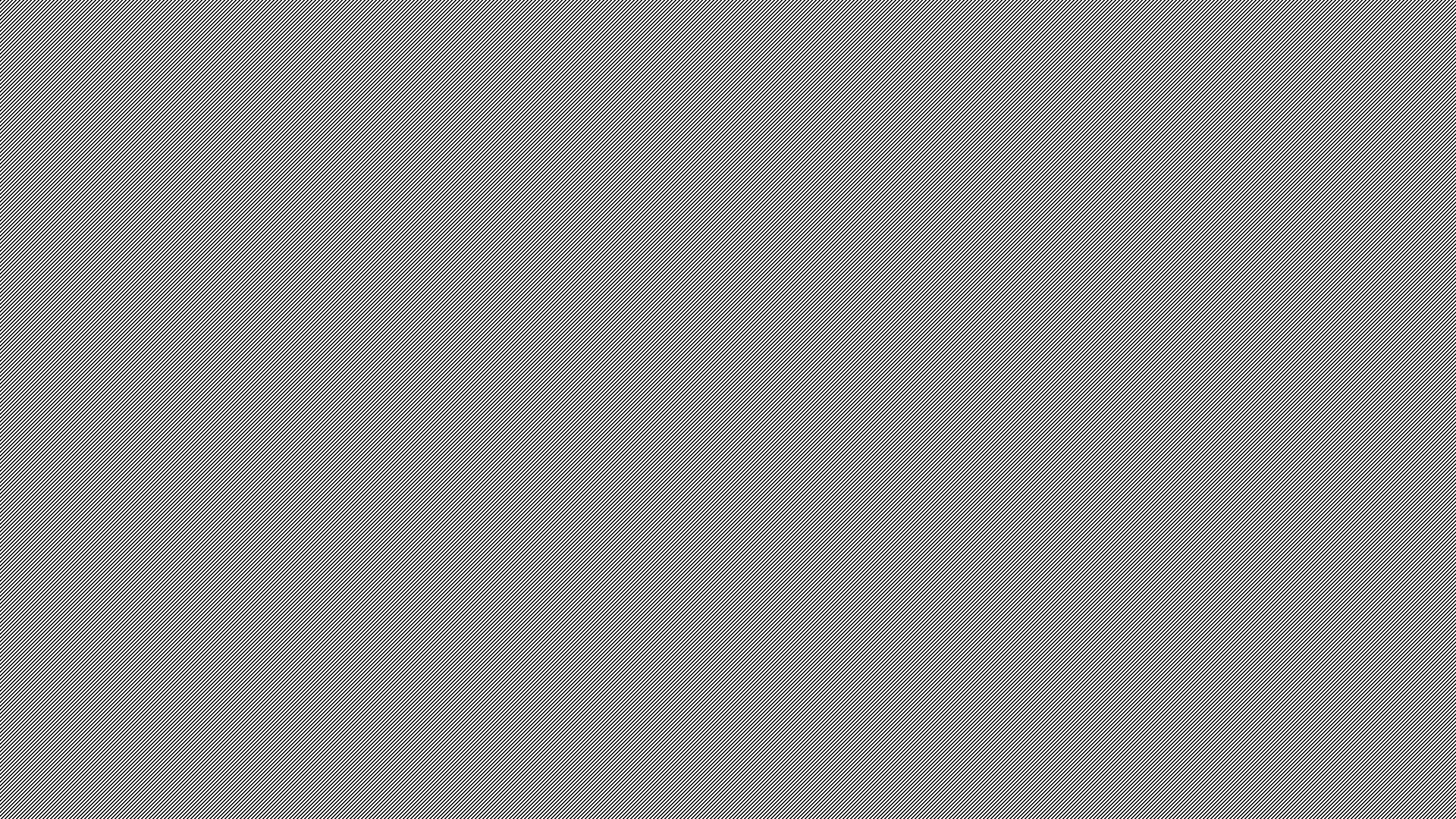 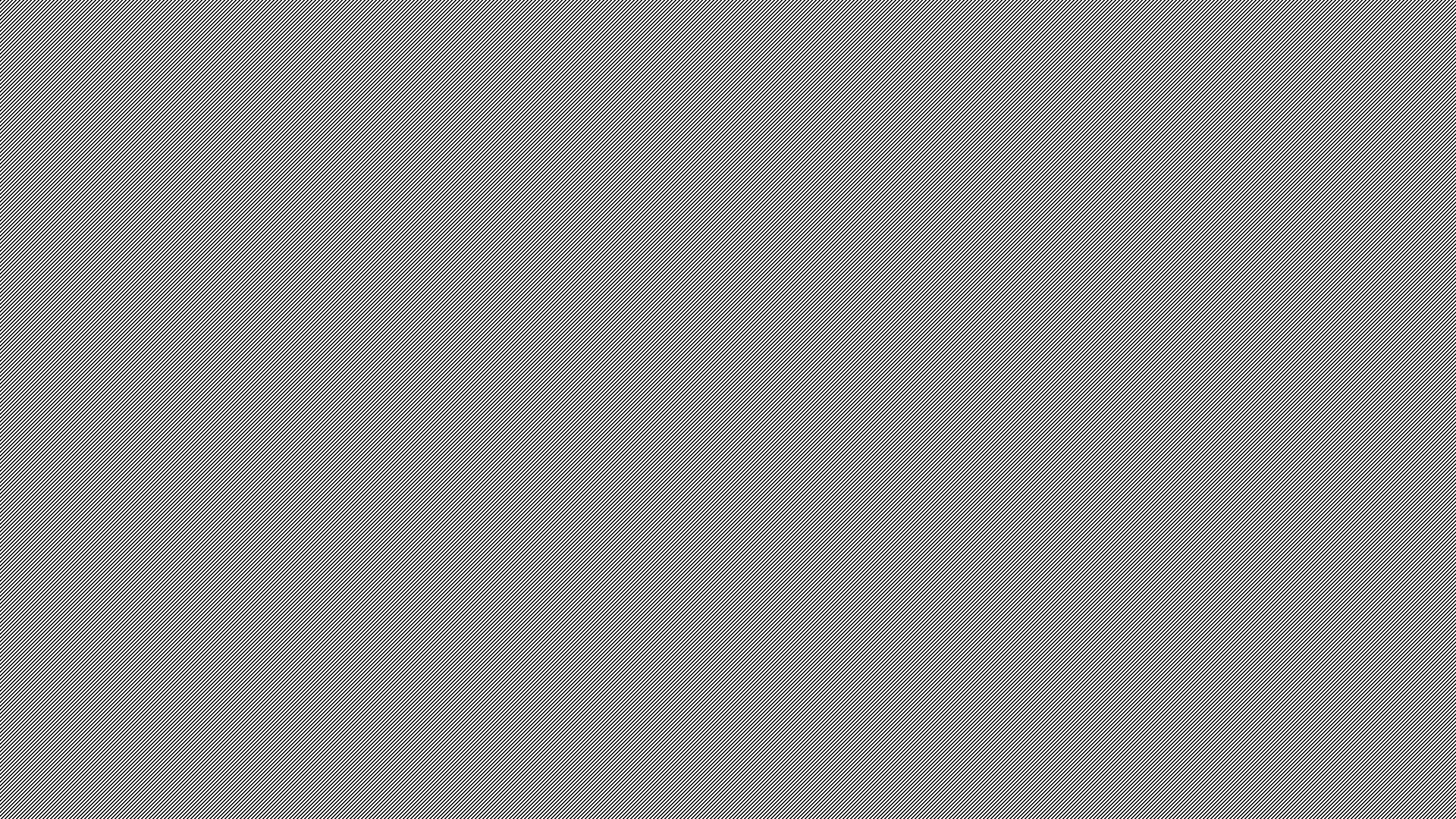 THRIVE SS Inc
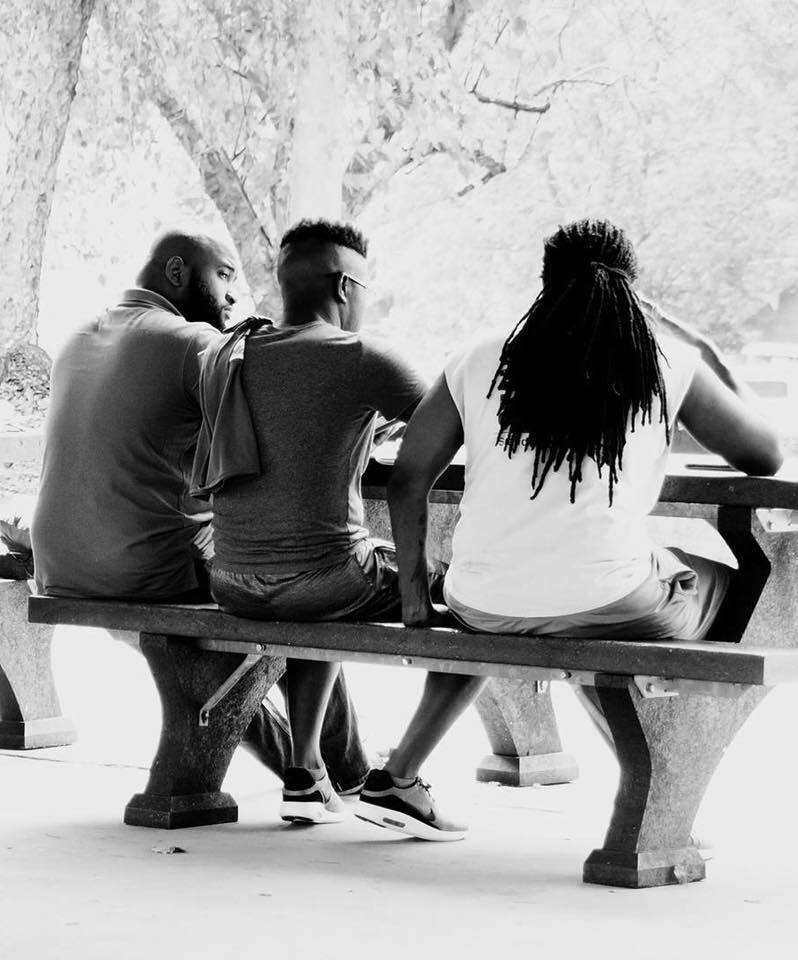 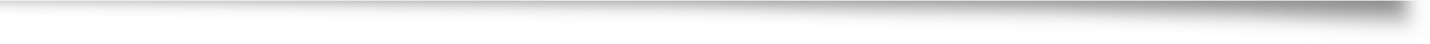 Founded by 3 Black Gay Men with HIV
Largest support network for BGMWH 
Currently incubating 3 grassroot agencies
Formed as a collaboration of colleagues
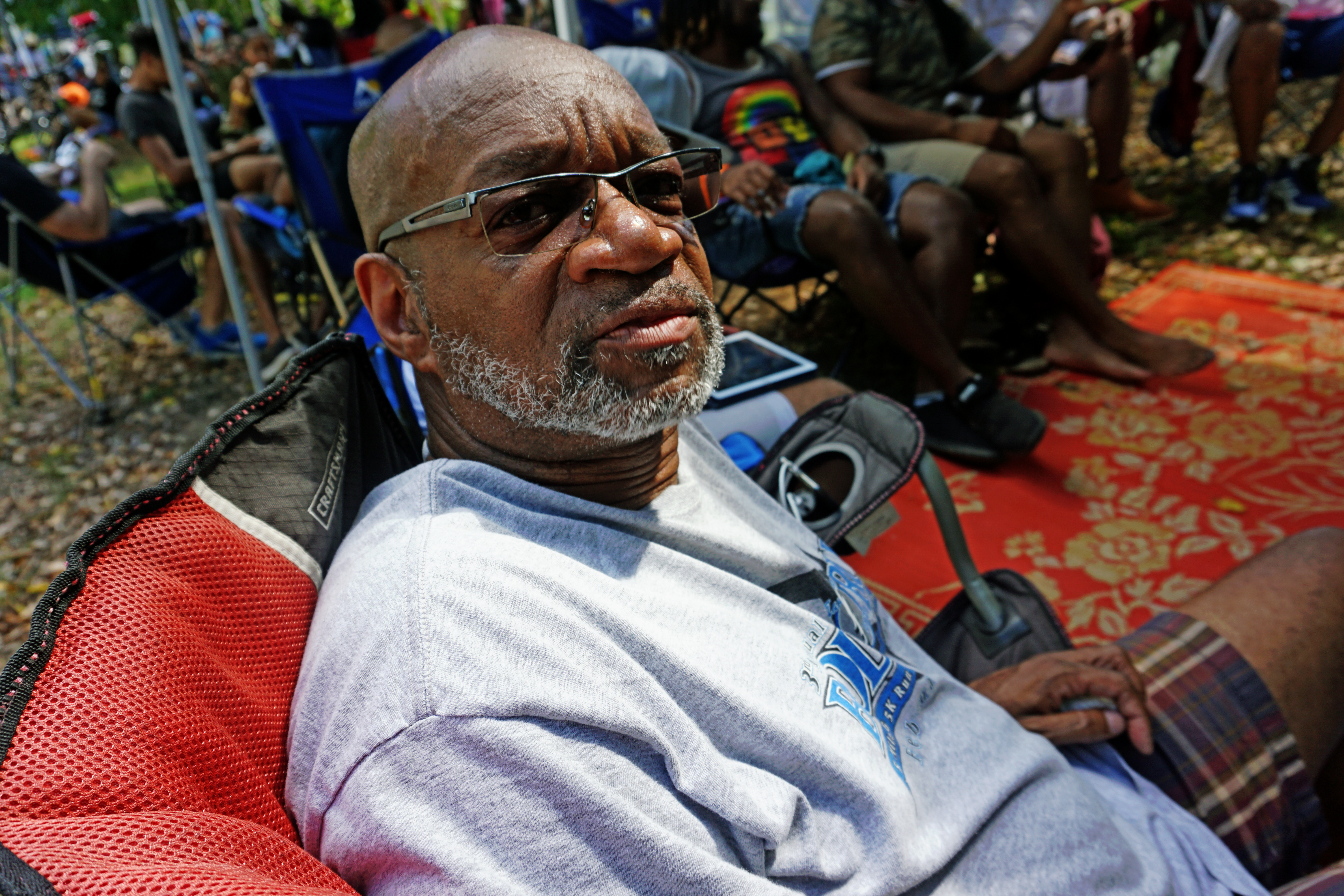 Beginning – first 1-2yrs
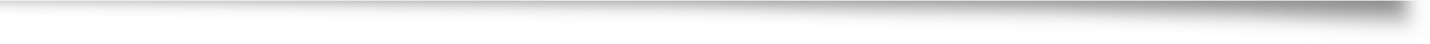 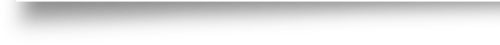 Little to NO Funding
300+ members 
Partnered with larger agencies for funding  
Partnered with local agencies  
National partnership (Huge Impact)
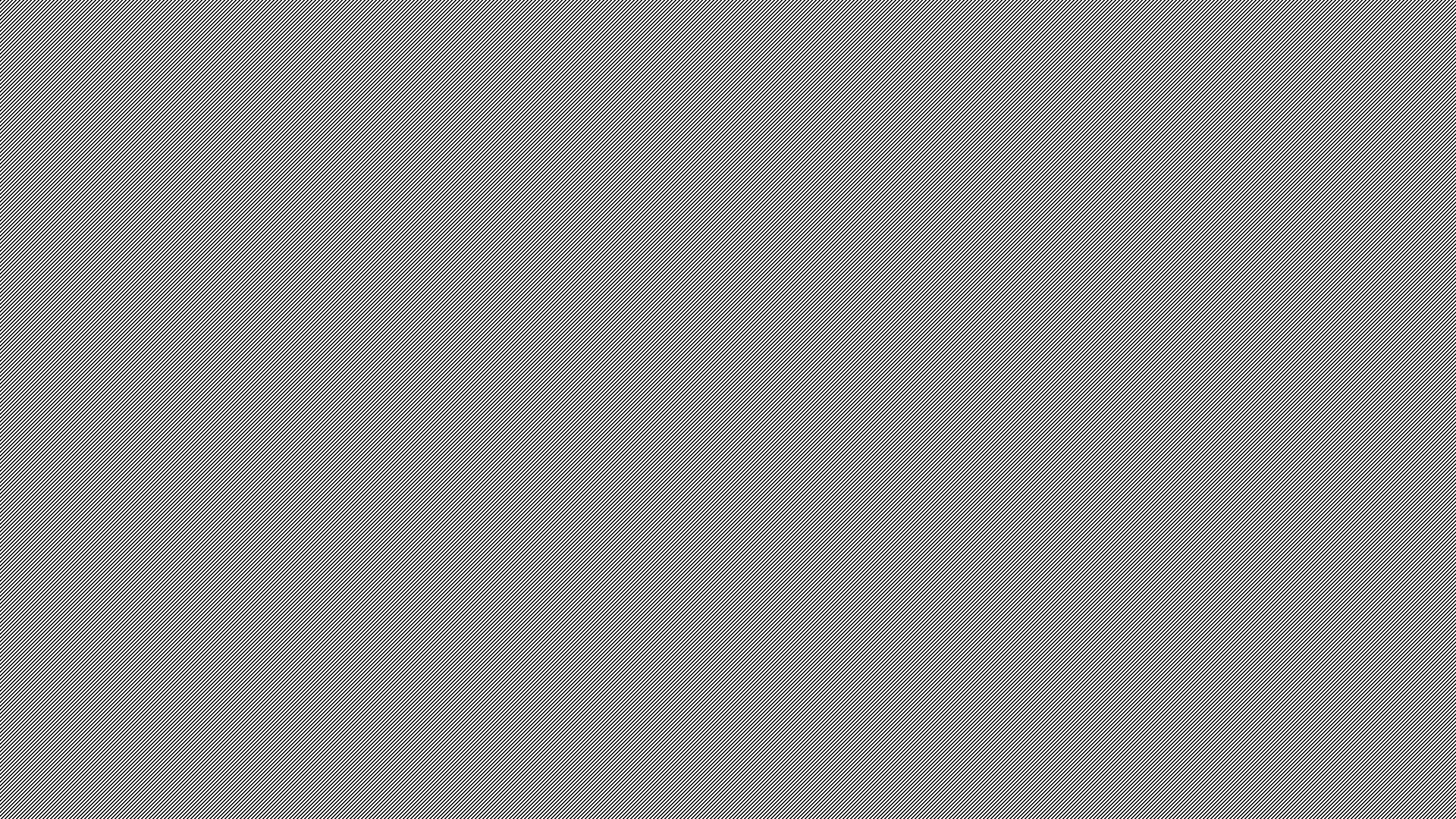 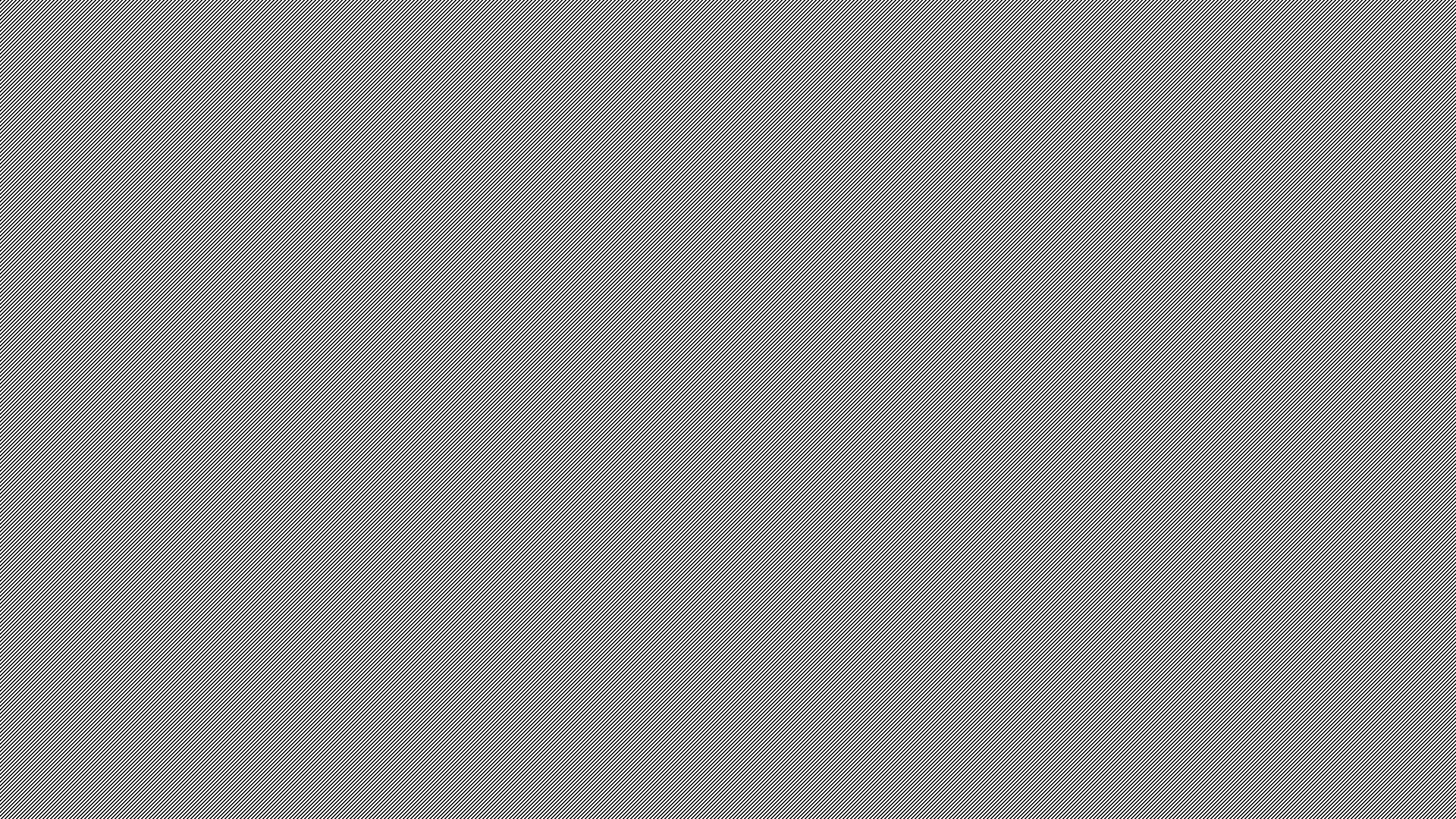 2017
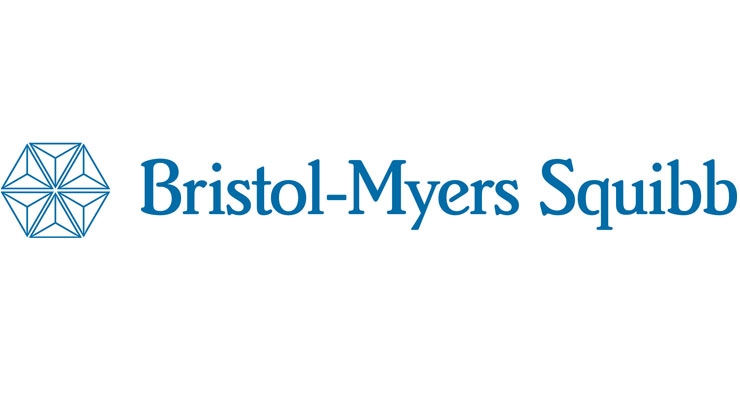 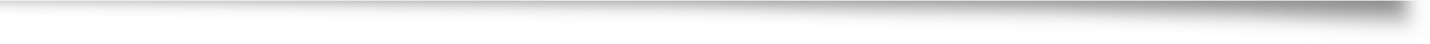 First lead grant
Partnered with Bristol Myers Squibb to build poster presentation for USCA and IAS
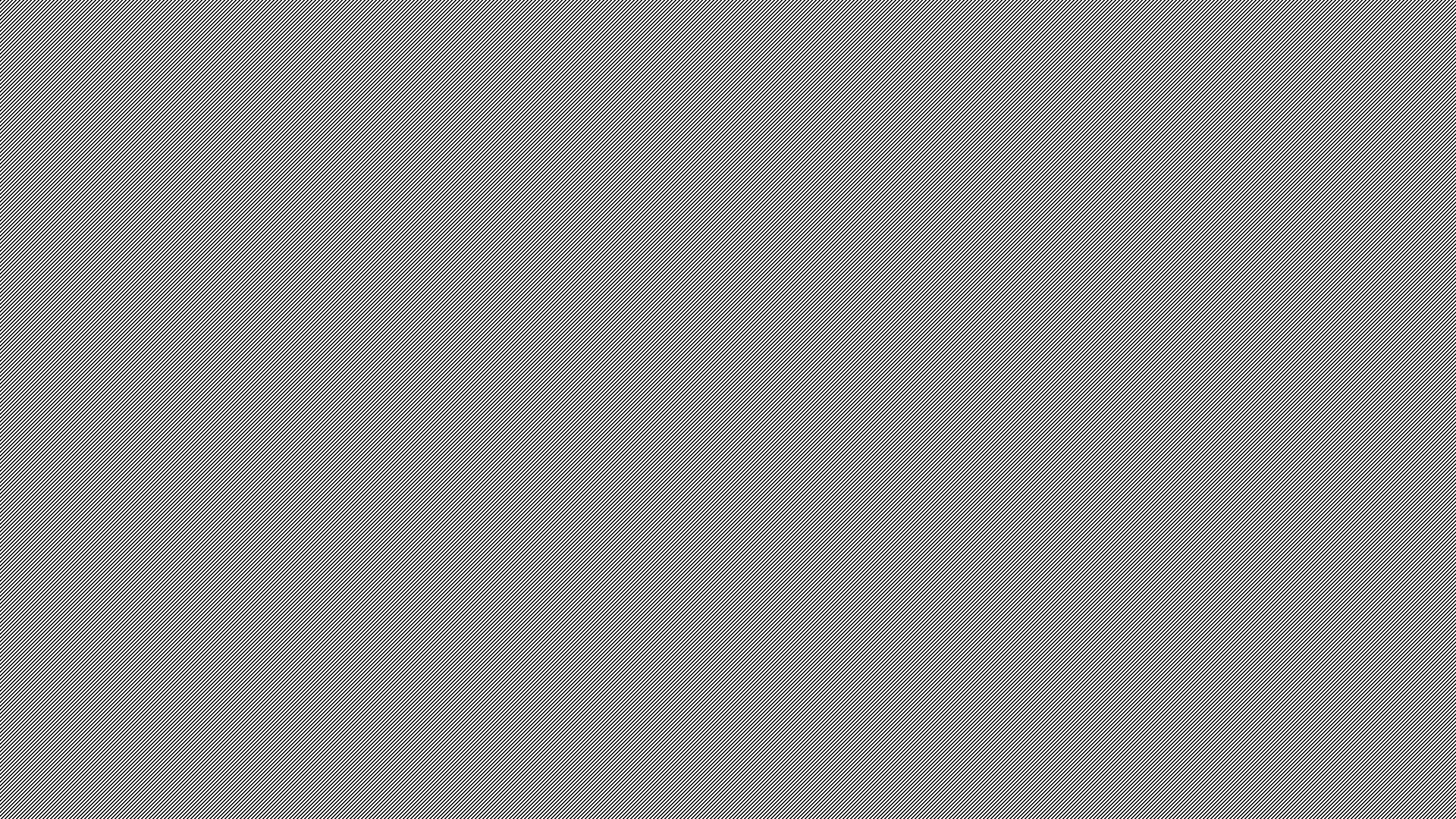 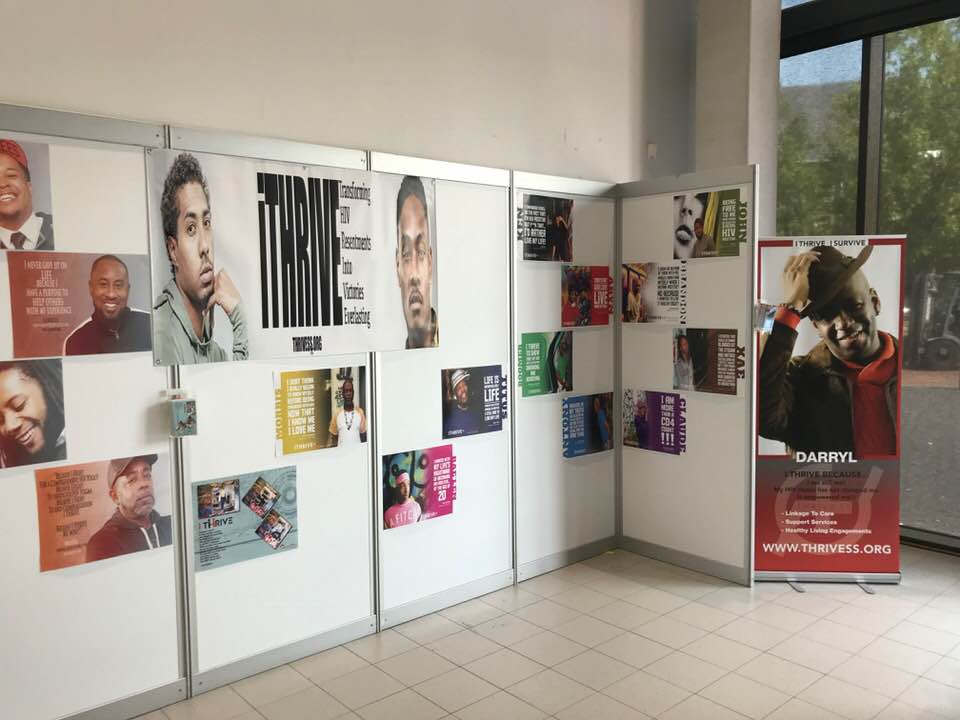 2018
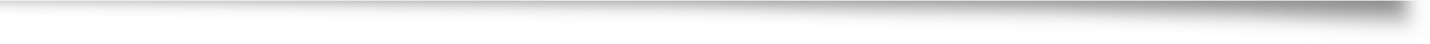 Leased first space 
R3 Project 
Partnered with almost every HIV provider to give centered care to people with HIV (PWH) 
Providing training to agencies centering community feedback 
Hosted exhibit at IAS in Amsterdam
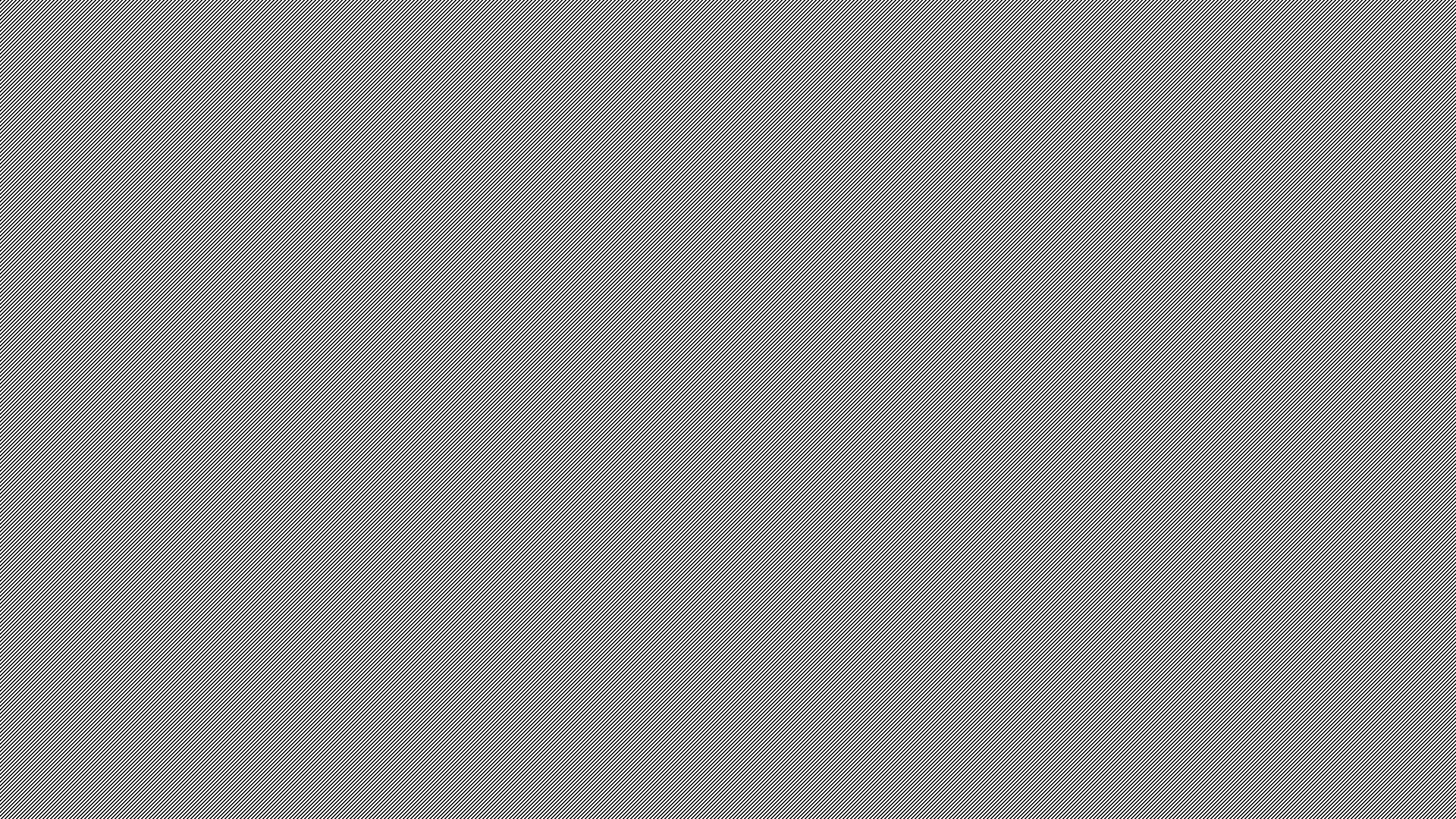 2019 - Strategic map
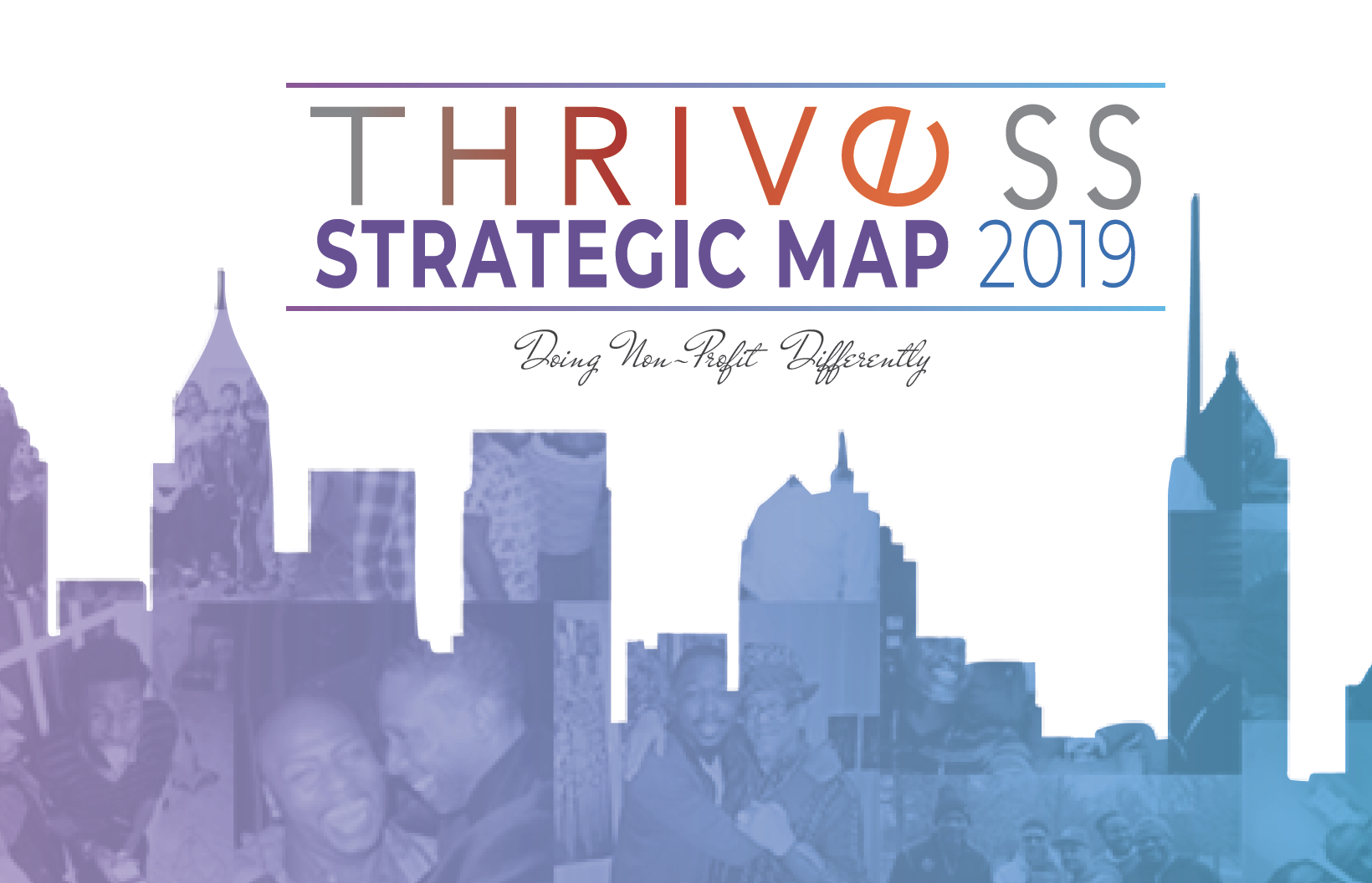 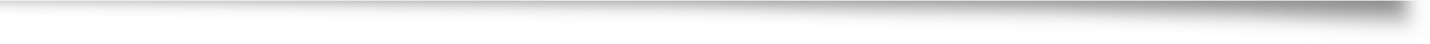 Importance  
Lists are magic 
Strategy maps/plans help to assure we have a measured approach forward 
focuses efforts
prevents mission drift 
helps with aligning and partnering with others
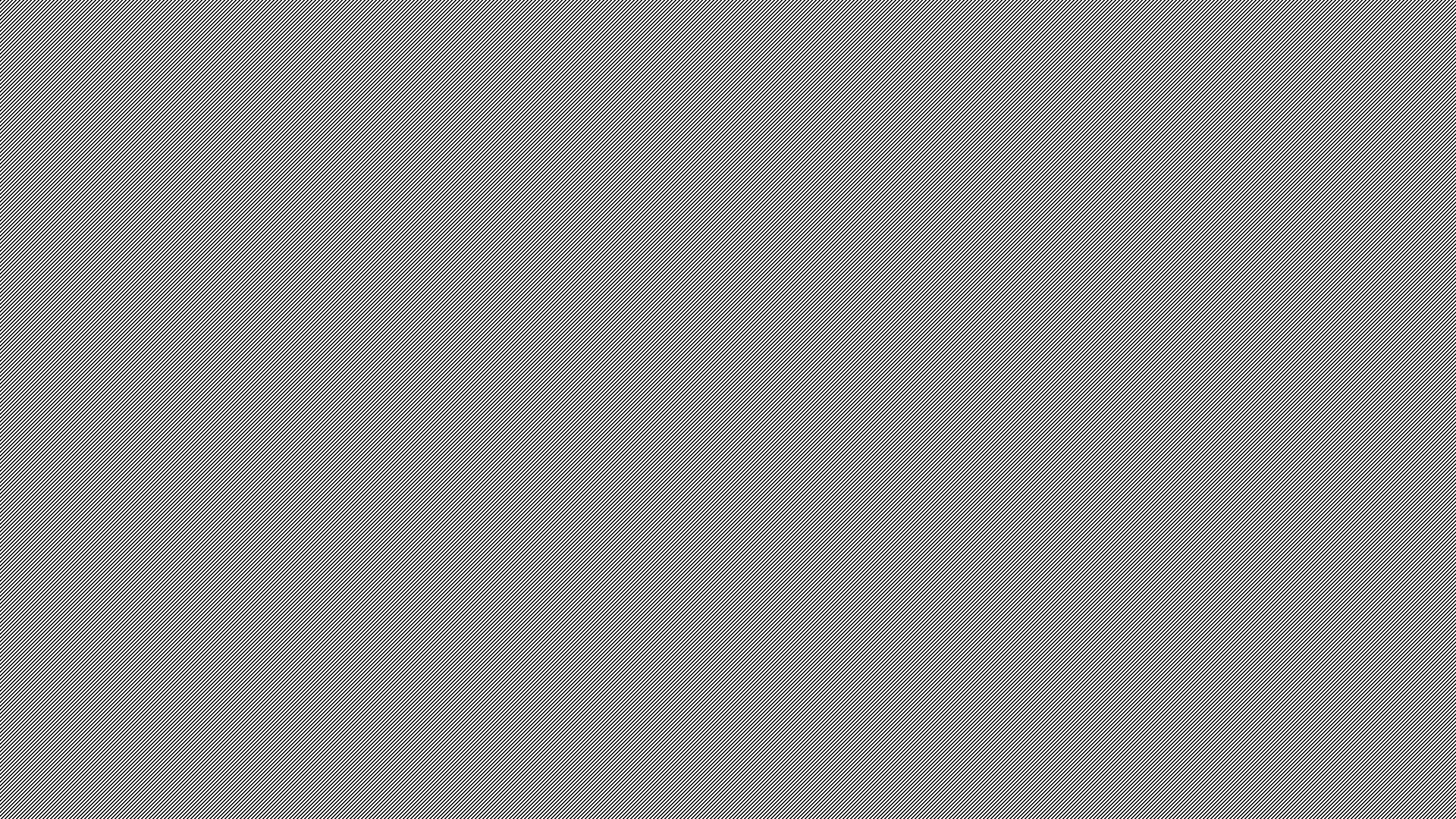 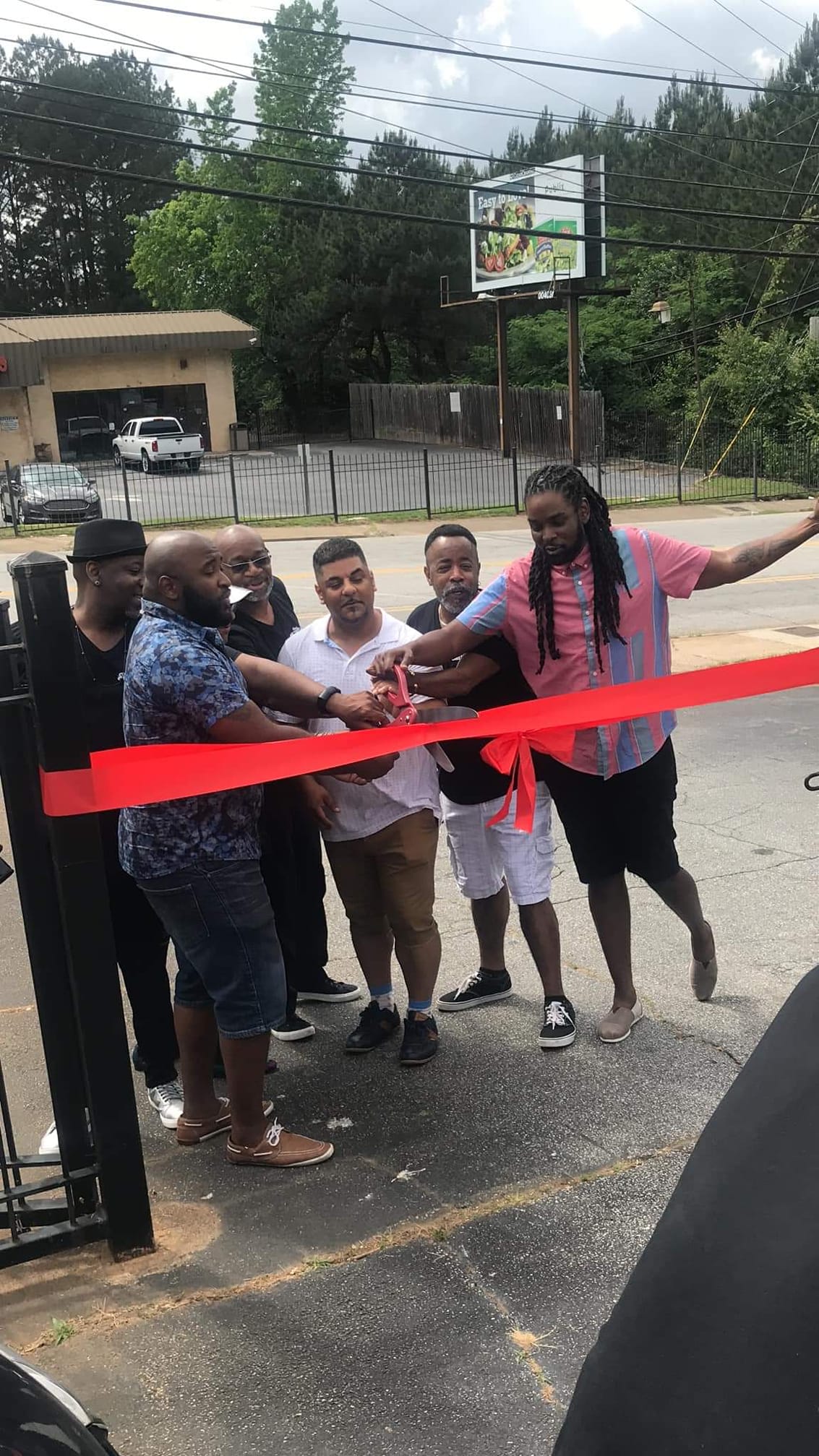 2019
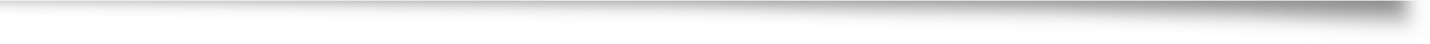 Settled a 5,600 sq ft building, 
National membership around 4000+ 
Linked 300+ PWH 
Providing local and national TA
Filmed first documentary
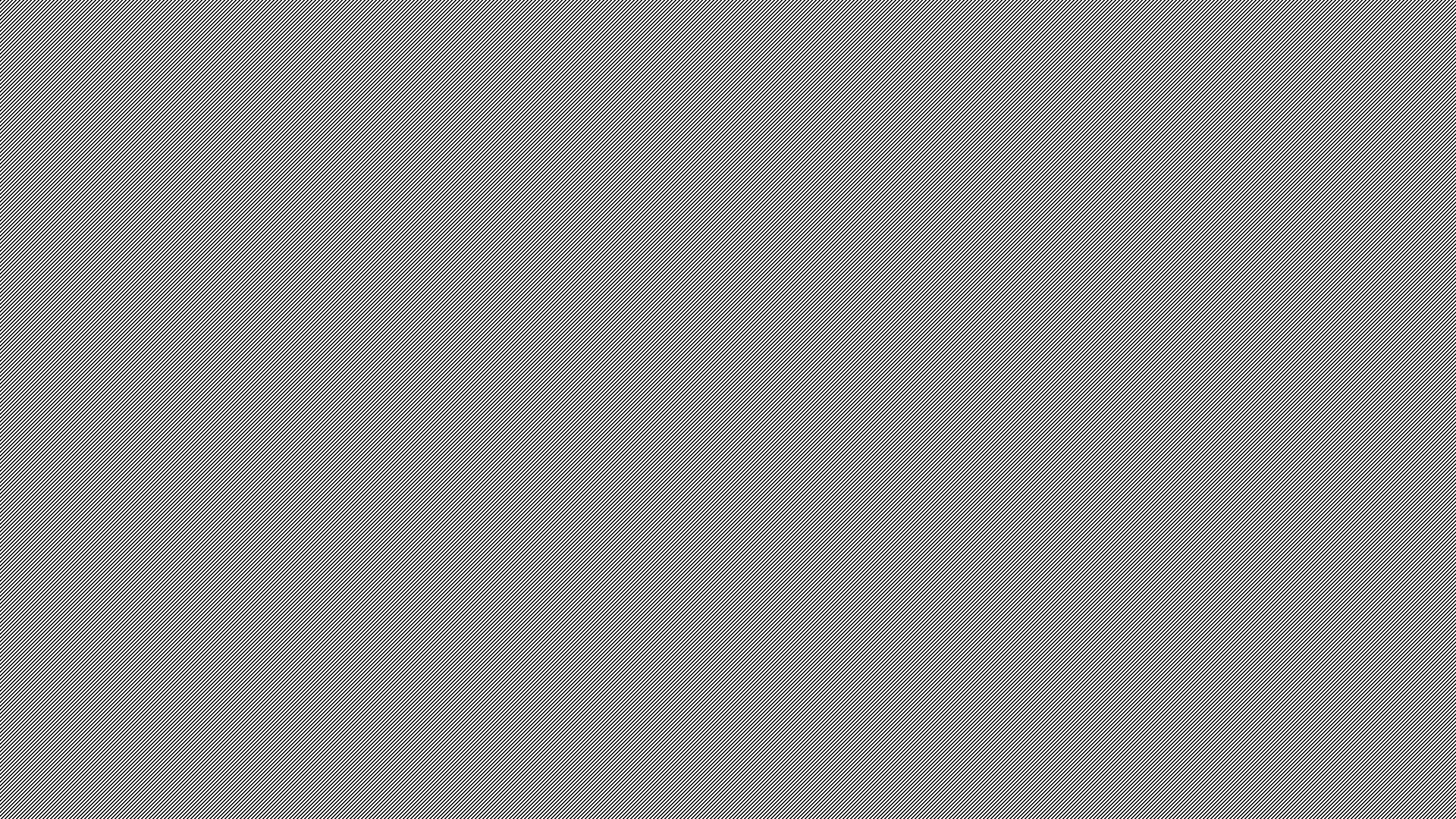 2020
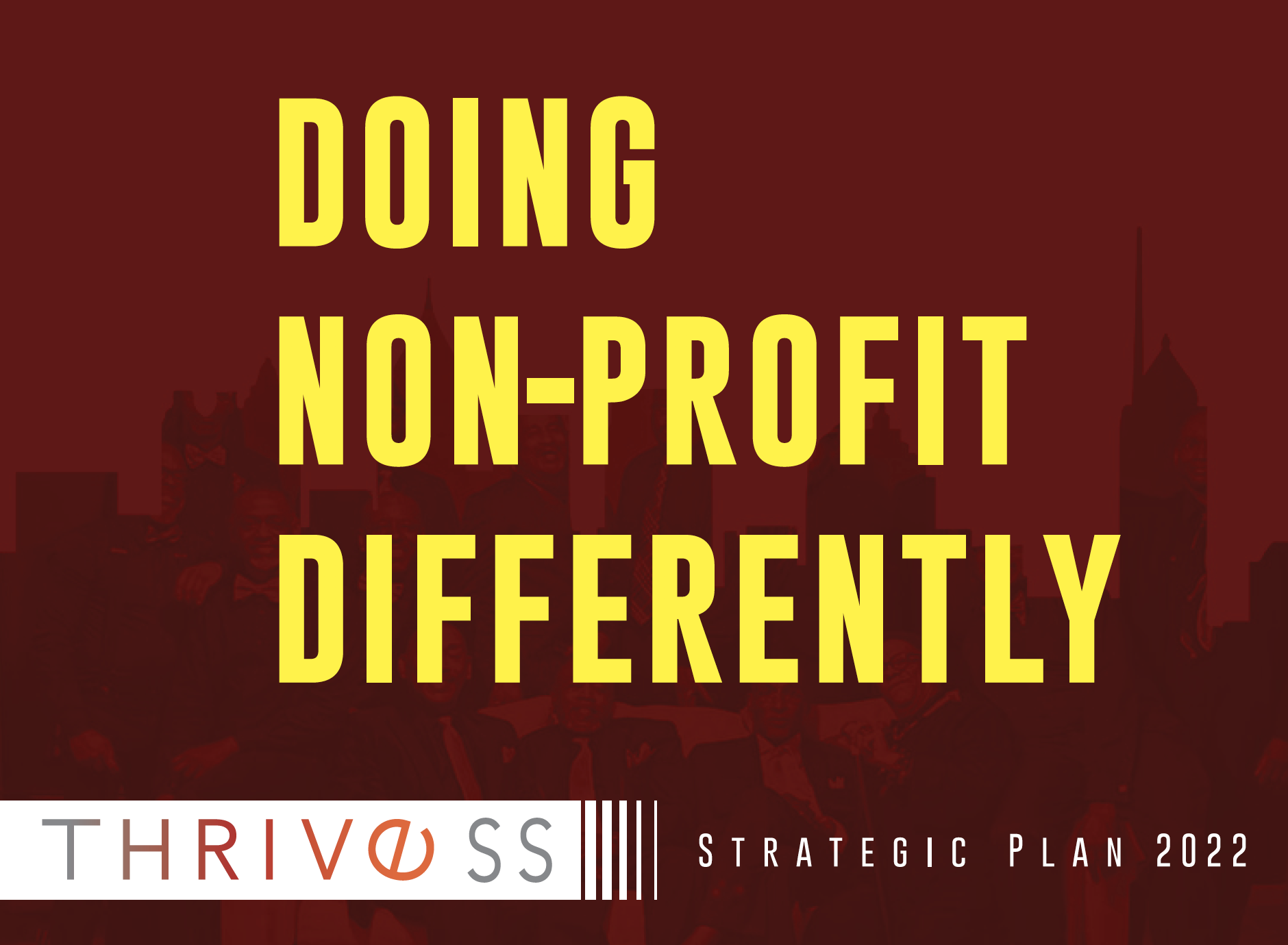 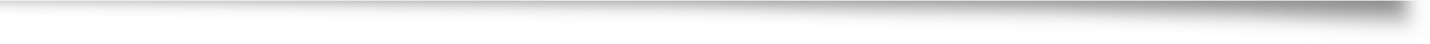 National and Local partnerships - e.g., health departments, Ryan White-funded orgs, legacy agencies, AETCs, small startup agencies, incubating agencies
Strategic Plan
2021
Global partners 
Twinning opportunities
Partnering outside of HIV and public health (tech developers, media) 
Elected officials 
Faith-based communities/leaders
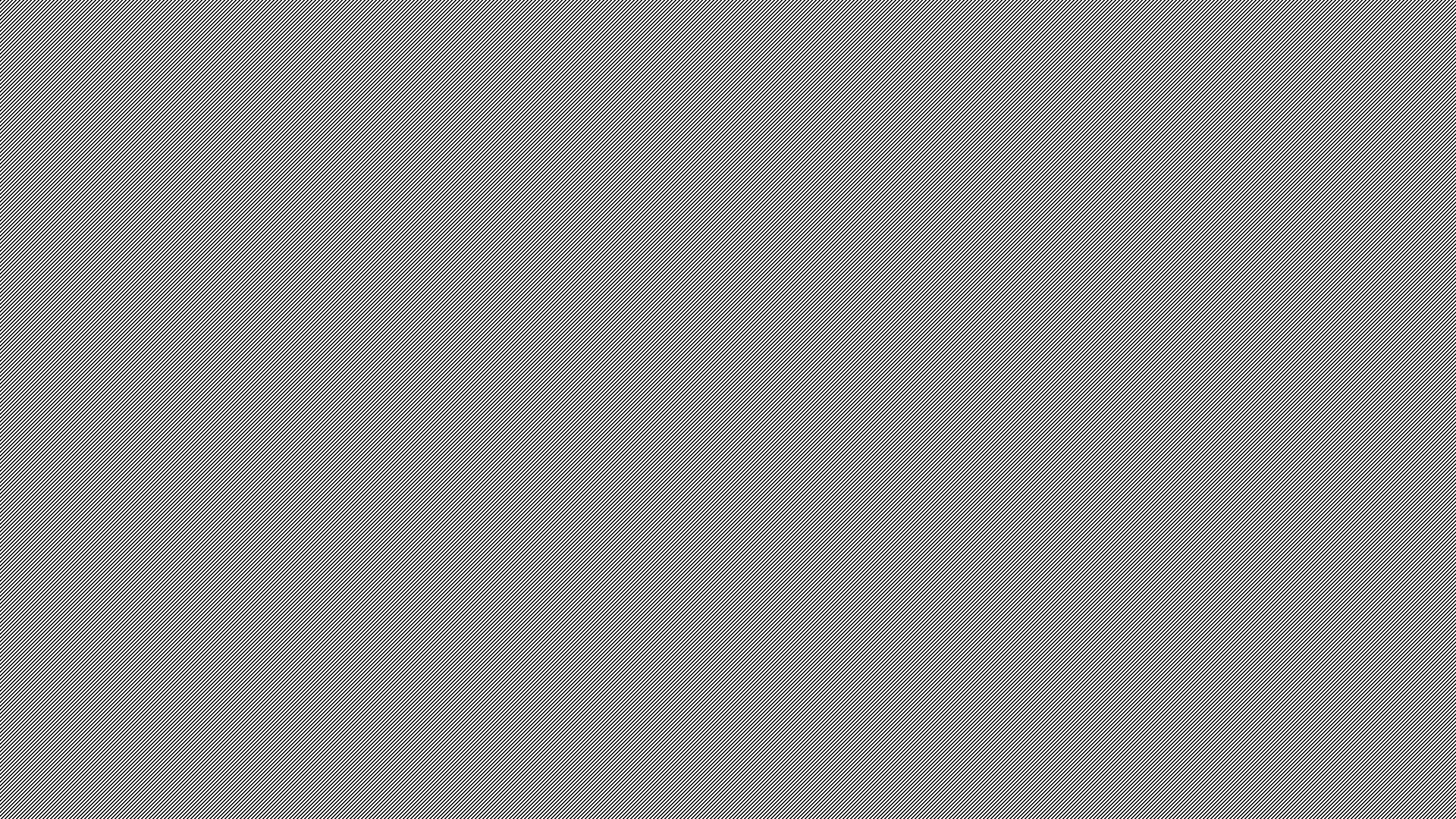 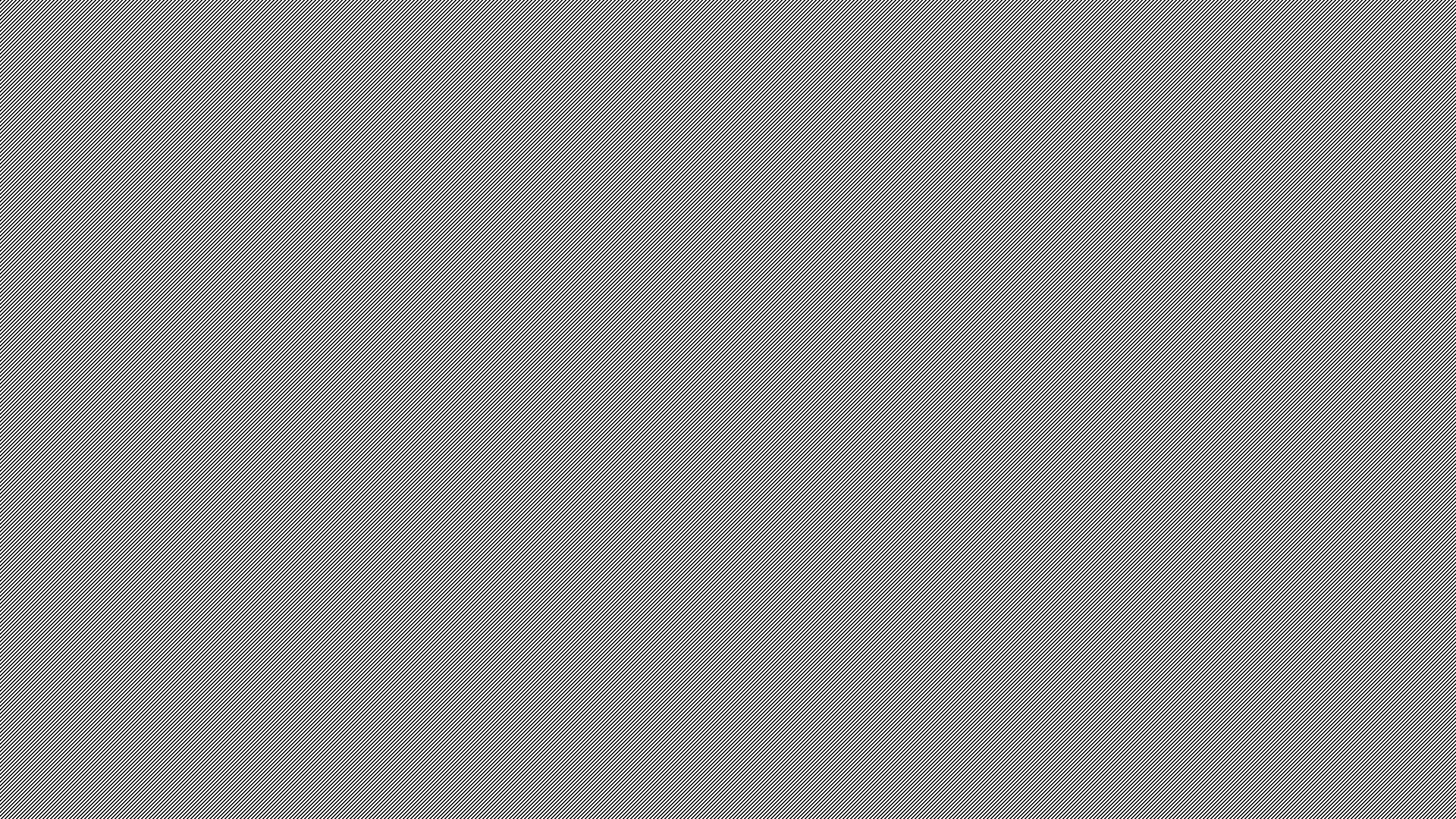 THRIVE Strategic Goals and Expansion Plans
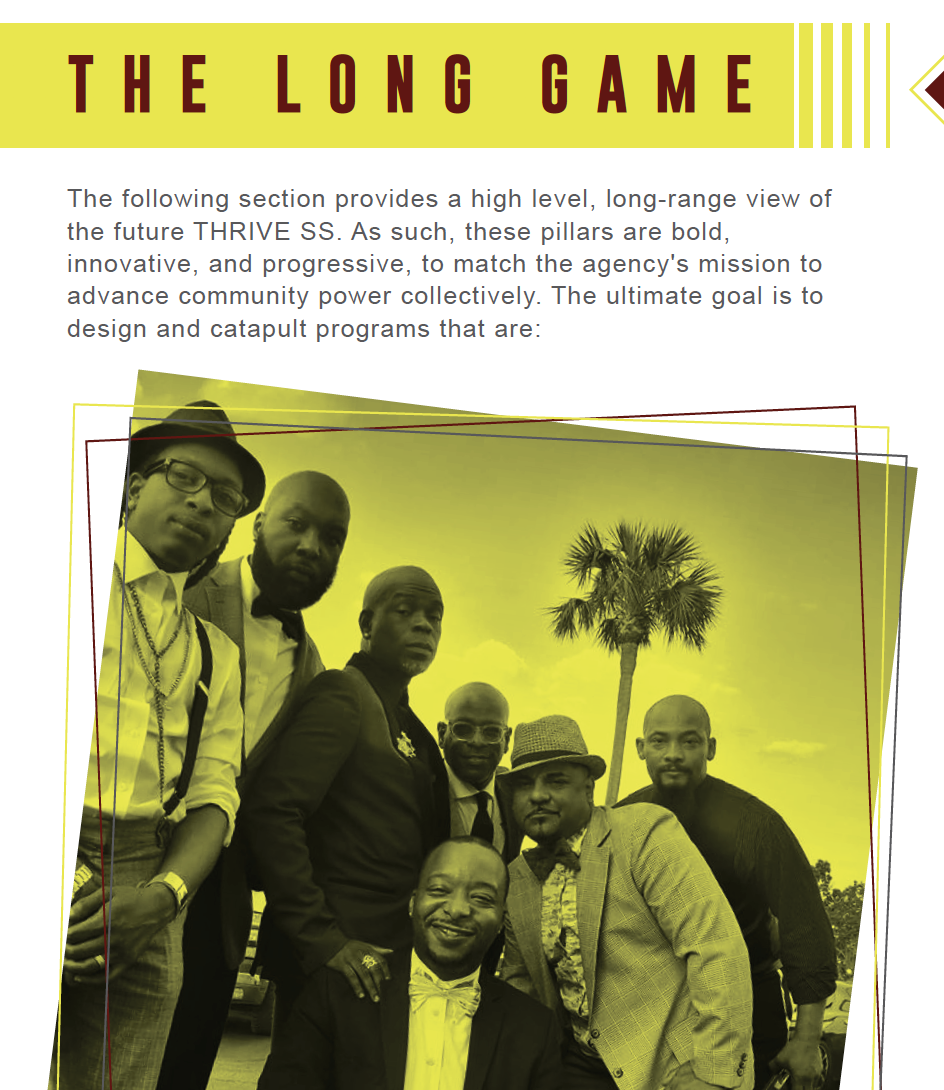 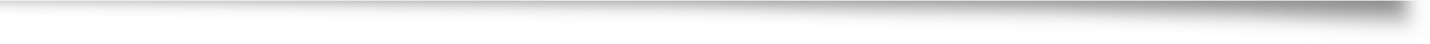 Community Conversations/THRIVE365 App:
Partners: GA AETC, Rutgers University, The Corporate Lounge, local providers and SME
TA Center:
Partners: GA AETC, The Corporate Lounge
Expanding into testing and care provision: 
Positive Impact Heath Centers, Odyssey Family Counseling
Partnerships can provide:
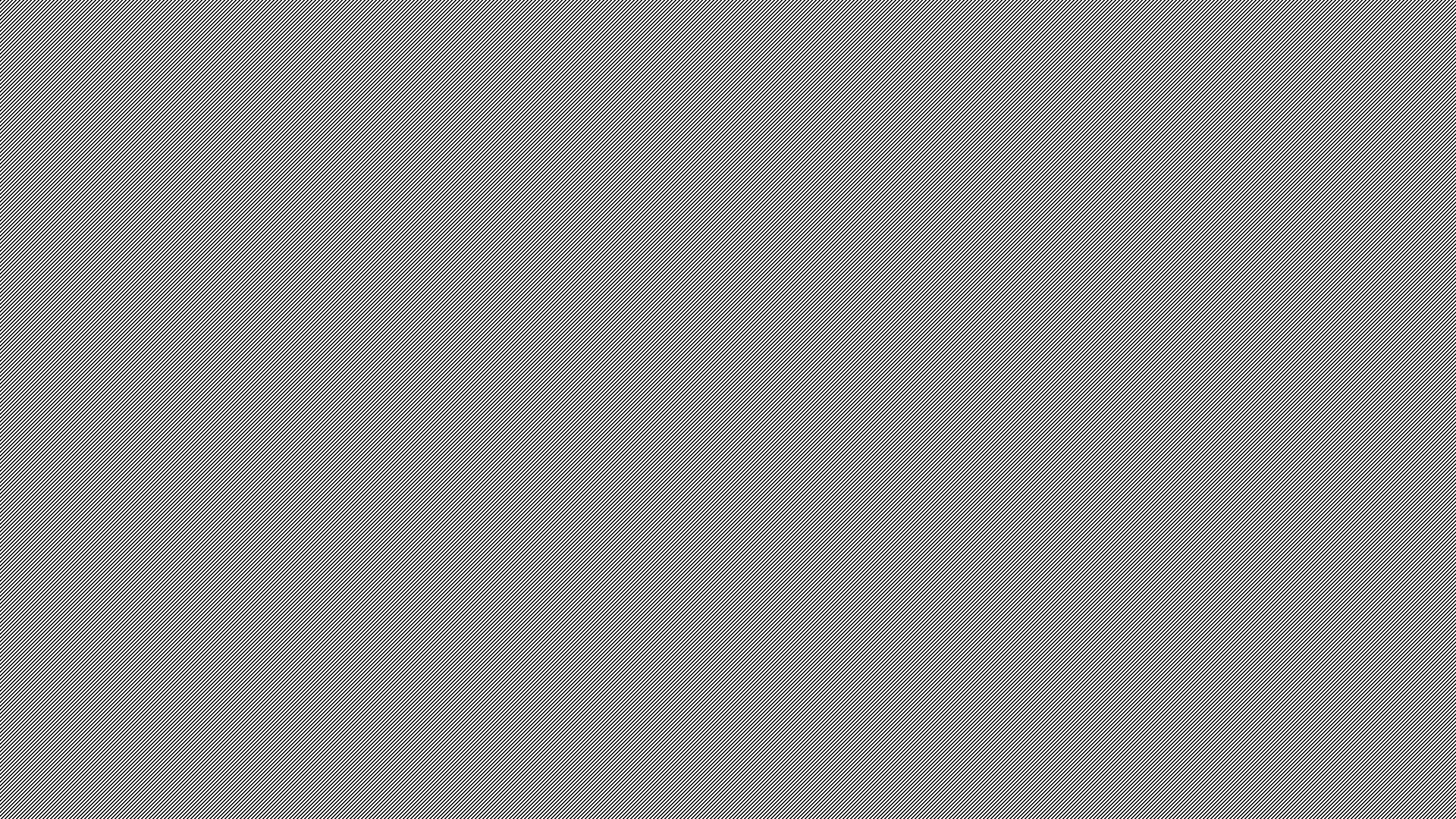 Asset Mapping is a tool that relies on a core belief of asset-based community development; namely, that good things exist in communities and that those things can be highlighted and encouraged — these are assets suited to advancing those communities.
Asset mapping
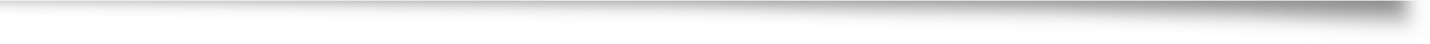 Asset Mapping
Importance of Org and Community asset mapping
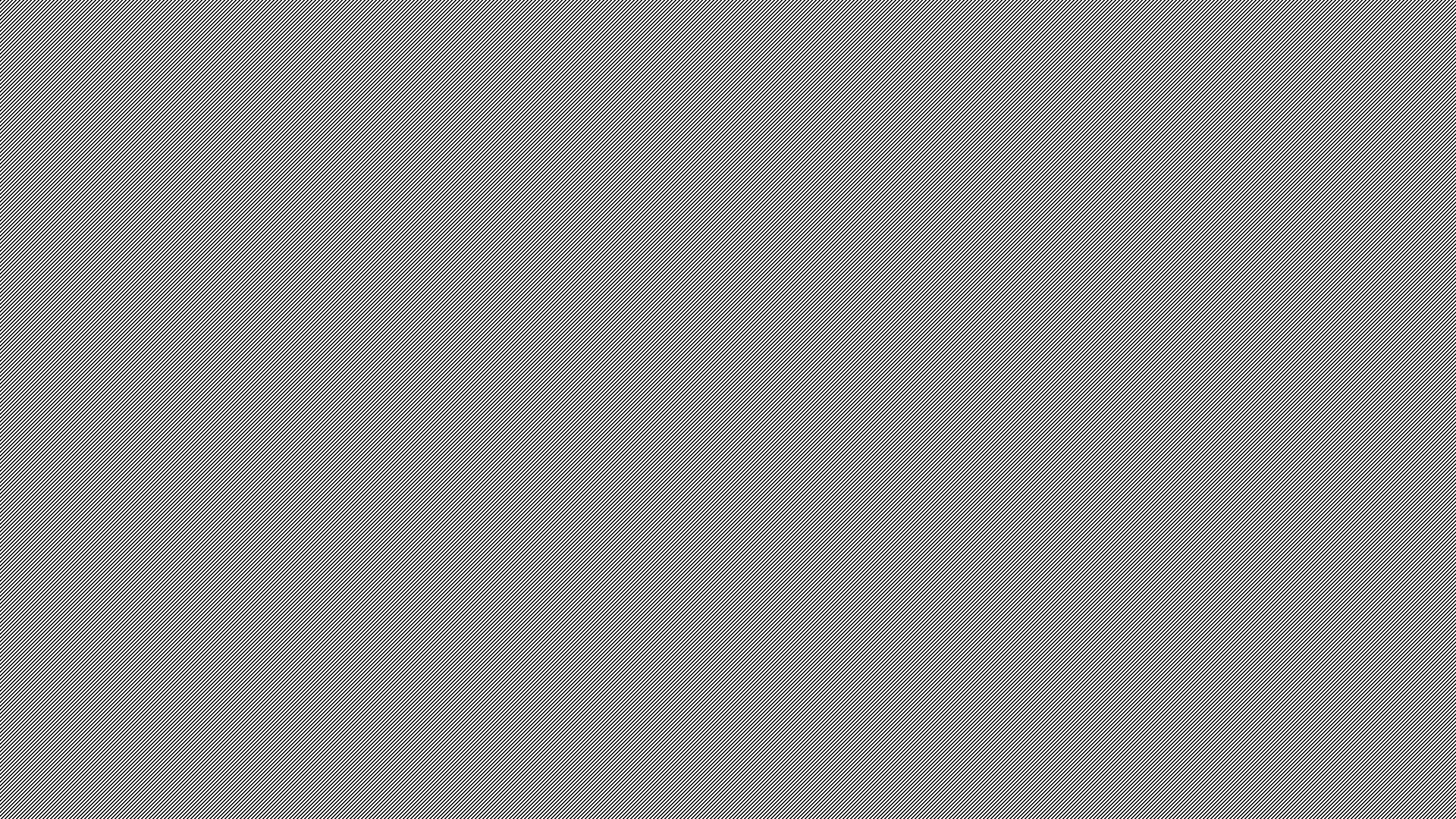 Partner with PURPOSE
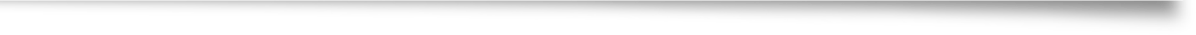 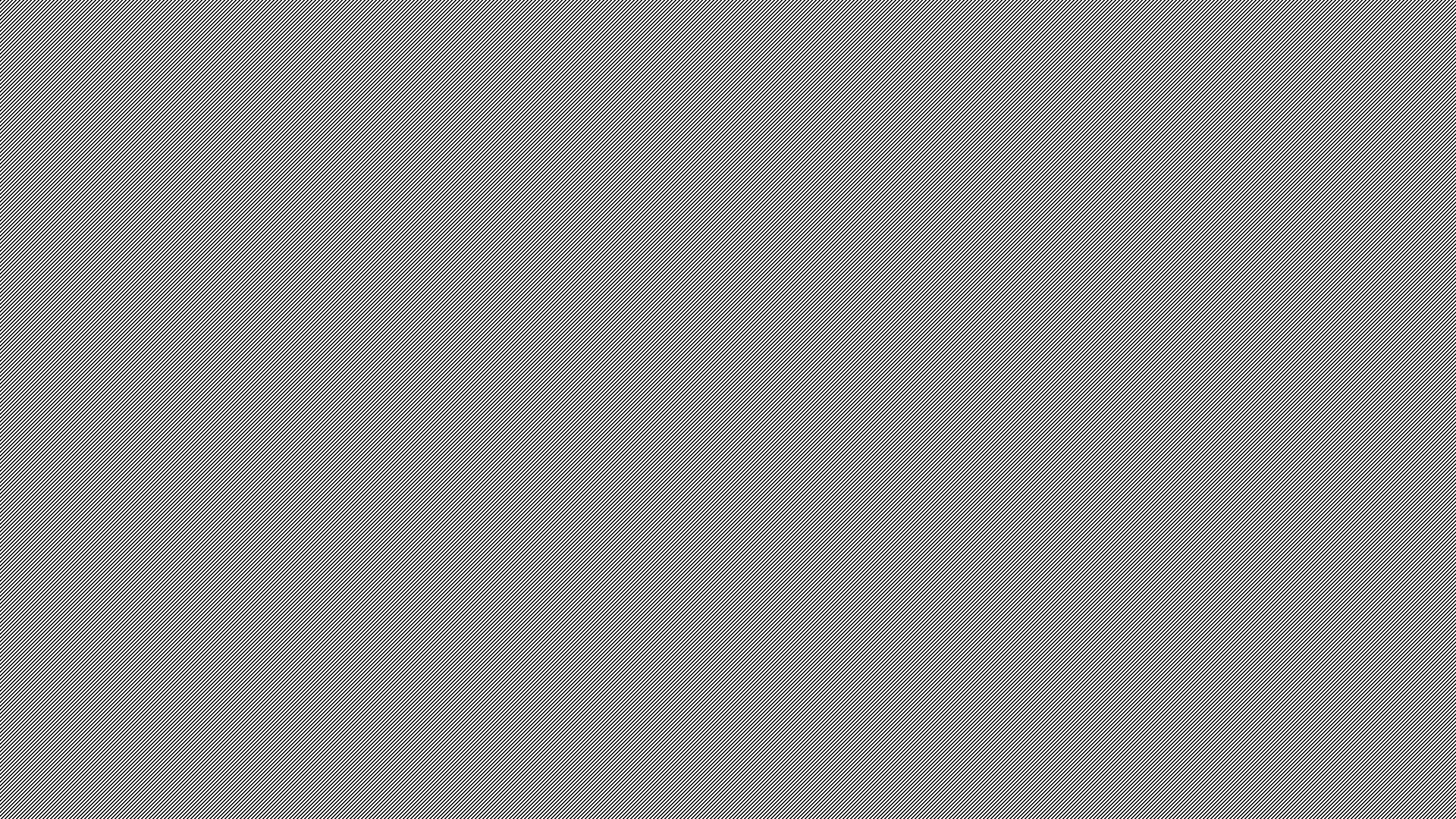 Larry L. Scott-Walker
larry@thrivess.org
Contact